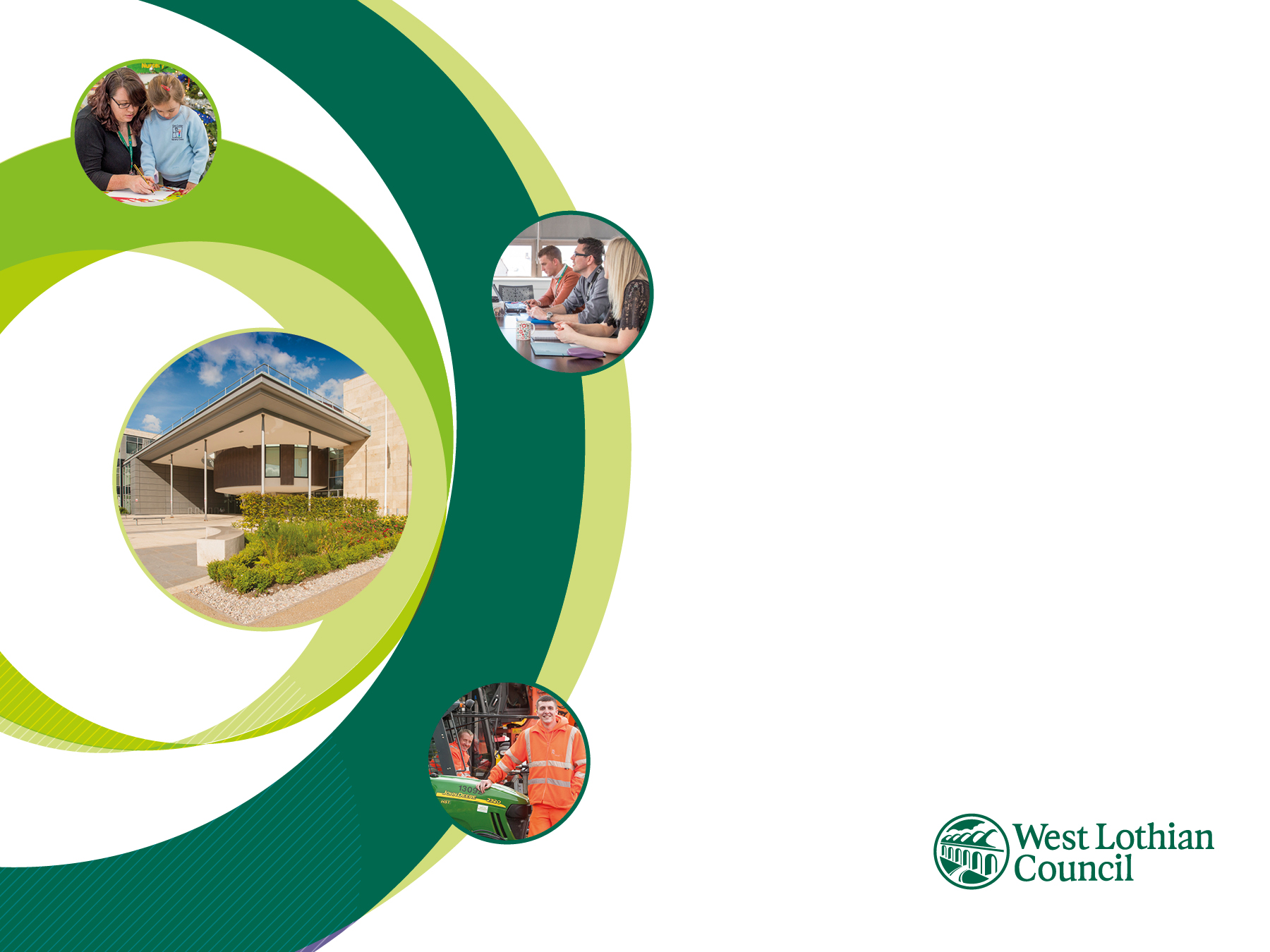 Regional Collaboratives

January 2018
Education (Scotland) Bill
The Education (Scotland) Bill – to be introduced during this parliamentary year - will, amongst other things, introduce 6 Regional Collaboratives across Scotland. 

This will support a school and teacher-led education system.
[Speaker Notes: The collaboratives are one of a number of provisions to reform how schools are run and put schools in charge of key decisions about a child’s education, including:
• More freedom to make choices about curriculum, improvement, and funding at school level• More freedom for headteachers to choose school staff and management structure• Strengthened engagement with young people and parents in schools.

The new powers will be guaranteed in a statutory charter for headteachers, with provisions to ensure young people and parents also have a stronger voice in schools.]
Forth Valley and West Lothian Improvement Collaborative
We will be a part of the above collaborative, which will include schools from: 
Clackmannanshire
Falkirk
Stirling
West Lothian
[Speaker Notes: The collaborative that we will be part of is this one.]
Developing Improvement Collaboratives - ICs
6 collaboratives are being established with a focus on supporting teachers and other school staff to improve educational attainment
Advice to drive forward improvement;
Make use of all available evidence and data;
Ensure teachers access the practical improvement support they need, when they need it.
What does it mean for schools?
Schools to be able to access the support for the improvement they require
[Speaker Notes: The reforms to be taken forward through the bill are all based on the presumption that decisions about children’s learning and school life should be taken at school level. This is built on strong international evidence that empowered schools and engaged parents lead to a better education.

These collaboratives will provide professional learning and leadership, sharing of good practice, and peer to peer collaboration, among other responsibilities. They will provide streamlined and strengthened support to teachers, drawing on experts from local authorities and Education Scotland so schools across Scotland will be able to draw on a range of expertise through these collaboratives. 

Schools across Scotland will be able to use all available evidence, to provide targeted advice and support to drive improvement. The new Regional Improvement Collaboratives will help achieve this by sharing evidence of what works and providing expert and practical support for teachers and schools.]
Collaborative Priorities
Performance and improvement;
Literacy;
Numeracy;
Early Learning and Childcare;
Professional learning and leadership learning
[Speaker Notes: Regional Collaboratives will be in charge of developing their own improvement plan, with the focus likely to be on the above – in order to address the poverty related attainment gap and ensure equity for all learners.]
Consultation process
Headteachers
Teachers
Parent Councils
Pupil Councils
Communities
[Speaker Notes: As this improvement plan progresses, all stakeholders’ voices will be heard through the consultation process.]